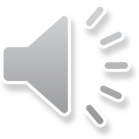 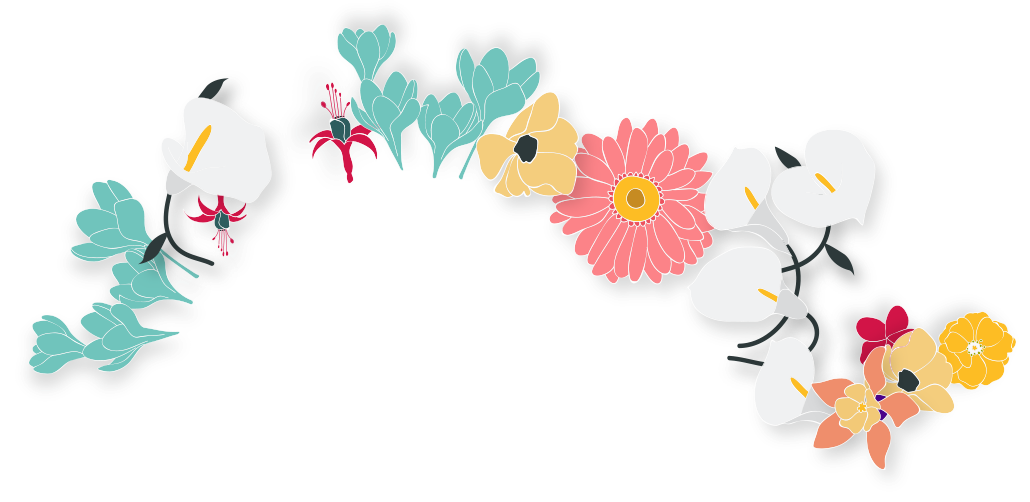 FreshPptTemplate
|Applicable to debriefing reports|Personal profile|Summary|Meeting reports, etc.|
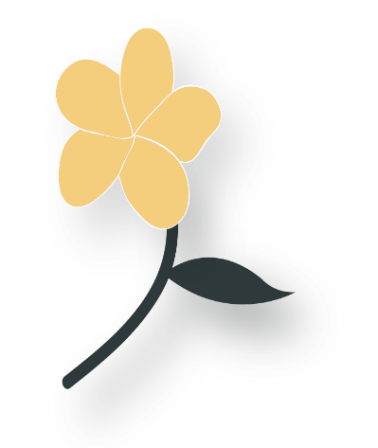 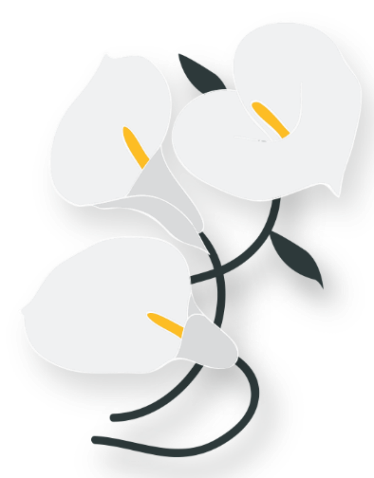 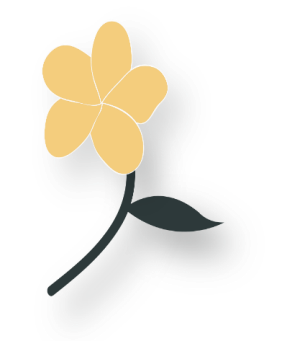 Reporting Person:
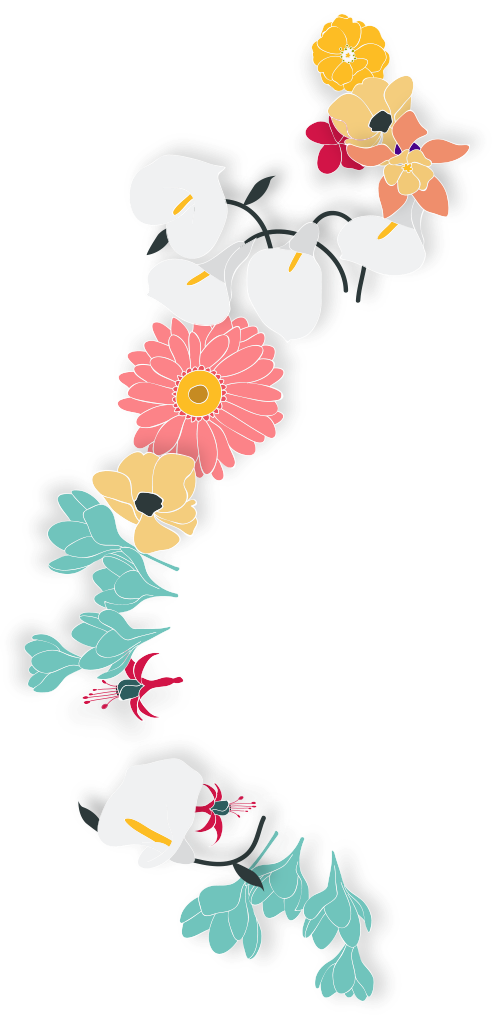 Directory
DIRECTORY
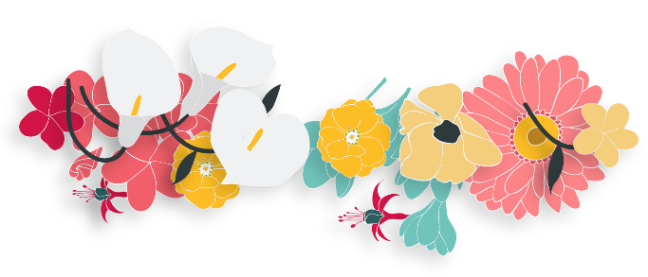 01
02
03
04
Title
Title
Title
Title
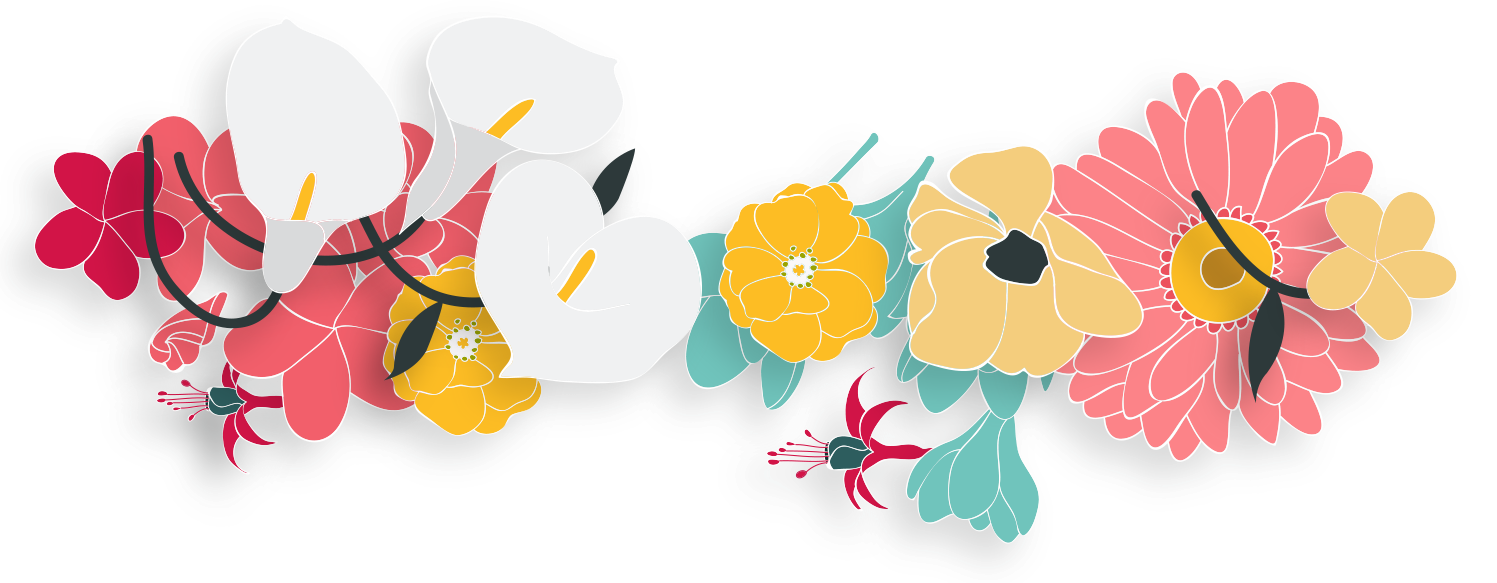 01
Title
Title
Please replace the written content
Title
Title
Click Add title, Click Add title, Click Add title, click Add Title.
Click Add title, Click Add title, Click Add title, click Add Title.
Title
Title
Click Add title, Click Add title, Click Add title, click Add Title.
Click Add title, Click Add title, Click Add title, click Add Title.
Title
Title
Click Add title, Click Add title, Click Add title, click Add Title.
Click Add title, Click Add title, Click Add title, click Add Title.
Title
Please replace the written content
Title
Click Add title, Click Add title, Click Add title, click Add Title.
Title
YOUR TITLE
YOUR TITLE
Click Add title, Click Add title, Click Add title, click Add Title.
Title
Click Add title, Click Add title, Click Add title, click Add Title.
YOUR TITLE
YOUR TITLE
Title
Click Add title, Click Add title, Click Add title, click Add Title.
Title
Please replace the written content
Title
Click Add title, Click Add title, Click Add title, Click Add title, click Add Title.
Title
Click Add title, Click Add title, Click Add title, Click Add title, click Add Title.
Title
Click Add title, Click Add title, Click Add title, Click Add title, click Add Title.
Title
Click Add title, Click Add title, Click Add title, Click Add title, click Add Title.
Title
Click Add title, Click Add title, Click Add title, Click Add title, click Add Title.
Title
Please replace the written content
Title
Title
Title
Title
Click Add title, Click Add title, Click Add title, Click Add title, click Add Title.
Click Add title, Click Add title, Click Add title, Click Add title, click Add Title.
Click Add title, Click Add title, Click Add title, Click Add title, click Add Title.
Click Add title, Click Add title, Click Add title, Click Add title, click Add Title.
Title
Please replace the written content
Title
Title
Title
Title
Click Add title, Click Add title, Click Add title, click Add Title.
Click Add title, Click Add title, Click Add title, click Add Title.
Click Add title, Click Add title, Click Add title, click Add Title.
Click Add title, Click Add title, Click Add title, click Add Title.
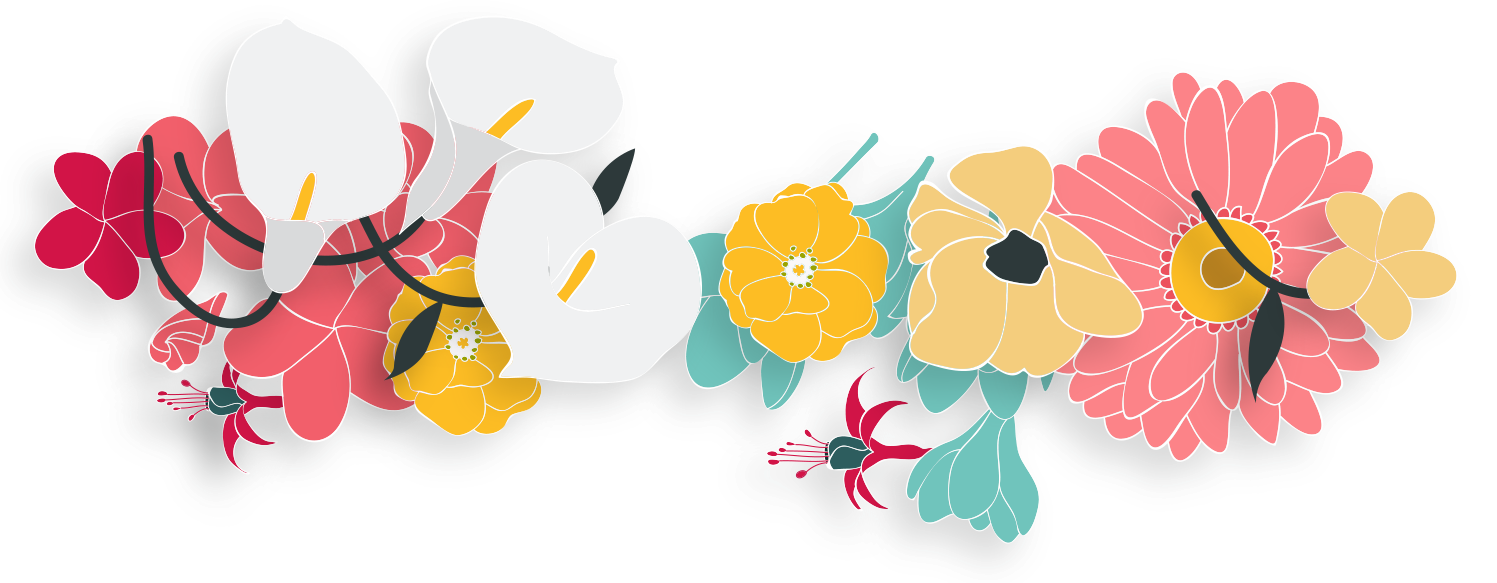 02
Title
Title
Please replace the written content
Title
Title
Click Add title, Click Add title, Click Add title, click Add Title.
Click Add title, Click Add title, Click Add title, click Add Title.
Title
Click Add title, Click Add title, Click Add title, click Add Title.
Title
Click Add title, Click Add title, Click Add title, click Add Title.
Title
Please replace the written content
Title
Title
Title
Click Add title, Click Add title, and click Add Title.
Click Add title, Click Add title, and click Add Title.
Click Add title, Click Add title, and click Add Title.
Title
Title
Title
Click Add title, Click Add title, and click Add Title.
Click Add title, Click Add title, and click Add Title.
Click Add title, Click Add title, and click Add Title.
Title
Please replace the written content
Title
Click Add title, Click Add title, Click Add title, Click Add title, click Add Title.
Title
Click Add title, Click Add title, Click Add title, Click Add title, click Add Title.
Title
Click Add title, Click Add title, Click Add title, Click Add title, click Add Title.
Title
Click Add title, Click Add title, Click Add title, Click Add title, click Add Title.
Title
Click Add title, Click Add title, Click Add title, Click Add title, click Add Title.
Title
Please replace the written content
Title
Title
Click Add title, Click Add title, Click Add title, Click Add title, click Add Title.
Click Add title, Click Add title, Click Add title, Click Add title, click Add Title.
Title
Title
Click Add title, Click Add title, Click Add title, Click Add title, click Add Title.
Click Add title, Click Add title, Click Add title, Click Add title, click Add Title.
Title
Title
Click Add title, Click Add title, Click Add title, Click Add title, click Add Title.
Click Add title, Click Add title, Click Add title, Click Add title, click Add Title.
Title
Please replace the written content
01
02
Title
Click Add title, Click Add title, Click Add title, Click Add title, click Add Title.
04
03
Title
Title
Click Add title, Click Add title, Click Add title, Click Add title, click Add Title.
Click Add title, Click Add title, Click Add title, Click Add title, click Add Title.
Title
Click Add title, Click Add title, Click Add title, Click Add title, click Add Title.
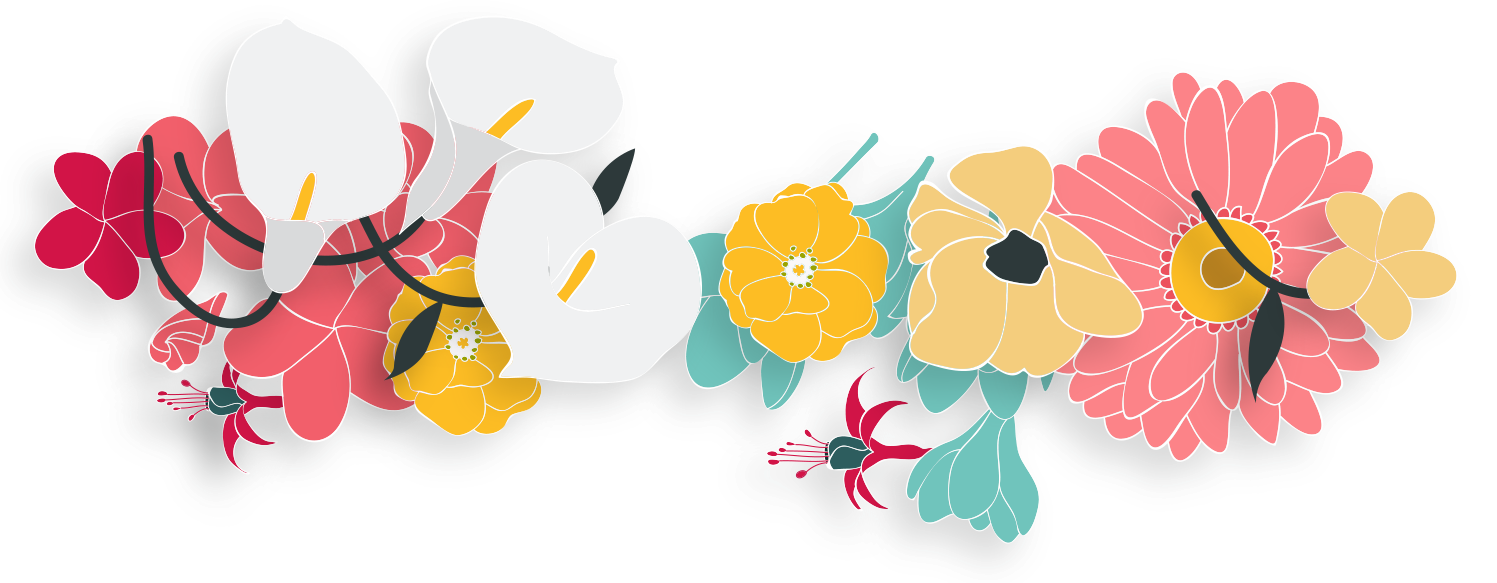 03
Title
Title
Please replace the written content
Title
Click Add title, Click Add title, Click Add title, Click Add title, click Add Title.
Title
Click Add title, Click Add title, Click Add title, Click Add title, click Add Title.
Title
Click Add title, Click Add title, Click Add title, Click Add title, click Add Title.
Title
Please replace the written content
Title
Click Add title, Click Add title, Click Add title, Click Add title, click Add Title.
Title text
Title text
Title text
Title
Title
Click Add title, Click Add title, Click Add title, Click Add title, click Add Title.
Click Add title, Click Add title, Click Add title, Click Add title, click Add Title.
Title text
Title
Please replace the written content
Title
01
04
05
03
02
Click Add title, Click Add title, Click Add title, click Add Title.
Title
Click Add title, Click Add title, Click Add title, click Add Title.
Title
Click Add title, Click Add title, Click Add title, click Add Title.
Title
Click Add title, Click Add title, Click Add title, click Add Title.
Title
Click Add title, Click Add title, Click Add title, click Add Title.
Title
Please replace the written content
Title
Title
Title
Click Add title, Click Add title, Click Add title, Click Add title, click Add Title.
Click Add title, Click Add title, Click Add title, Click Add title, click Add Title.
Click Add title, Click Add title, Click Add title, Click Add title, click Add Title.
Title
Title
Title
Click Add title, Click Add title, Click Add title, Click Add title, click Add Title.
Click Add title, Click Add title, Click Add title, Click Add title, click Add Title.
Click Add title, Click Add title, Click Add title, Click Add title, click Add Title.
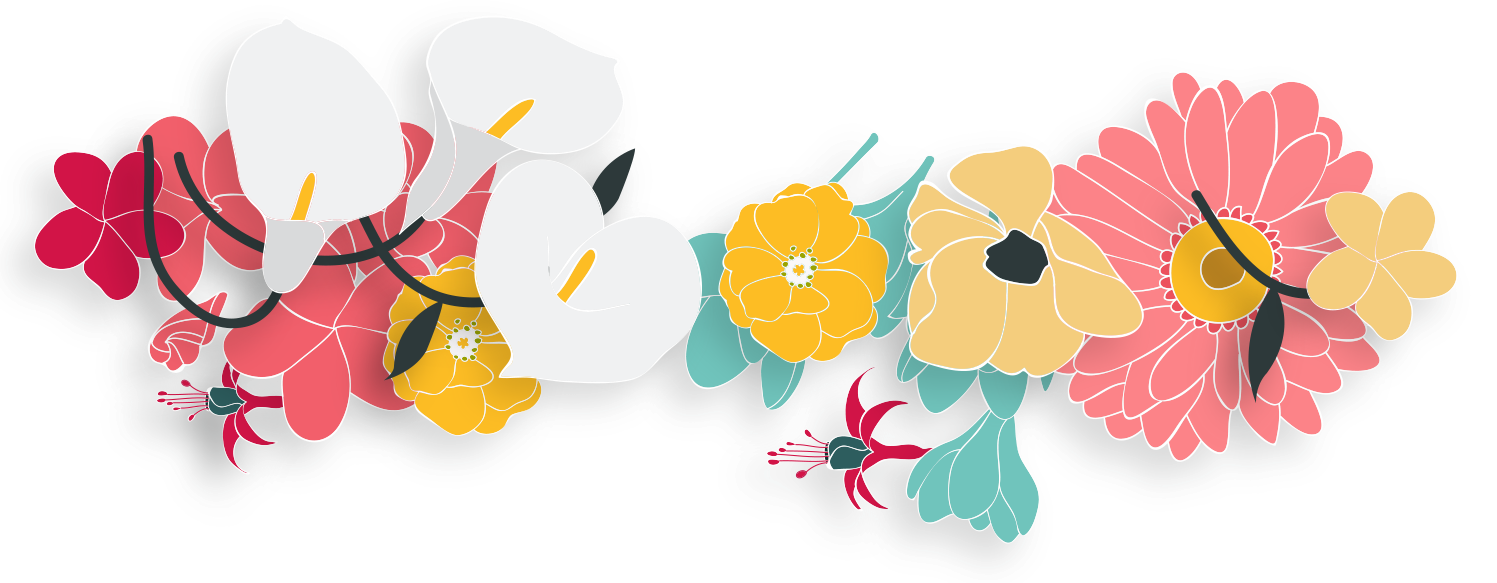 04
Title
Title
Please replace the written content
Title
Title
Click Add title, Click Add title, Click Add title, click Add Title.
Click Add title, Click Add title, Click Add title, click Add Title.
1
3
2
4
YOUR TITLE
YOUR TITLE
YOUR TITLE
YOUR TITLE
Title
Title
Click Add title, Click Add title, Click Add title, click Add Title.
Click Add title, Click Add title, Click Add title, click Add Title.
Title
Please replace the written content
TITLE
TITLE
TITLE
TITLE
TITLE
TITLE
TITLE
TITLE
Title
Title
Click Add title, Click Add title, Click Add title, Click Add title, click Add Title.
Click Add title, Click Add title, Click Add title, Click Add title, click Add Title.
Title
Please replace the written content
Title
Title
Title
Title
Title
Click Add title, Click Add title, Click Add title, click Add Title.
Click Add title, Click Add title, Click Add title, click Add Title.
Click Add title, Click Add title, Click Add title, click Add Title.
Click Add title, Click Add title, Click Add title, click Add Title.
Click Add title, Click Add title, Click Add title, click Add Title.
Title
Please replace the written content
Title
01
Click Add title, Click Add title, Click Add title, Click Add title, click Add Title.
Title
02
The TITLE
Click Add title, Click Add title, Click Add title, Click Add title, click Add Title.
Title
03
Click Add title, Click Add title, Click Add title, Click Add title, click Add Title.
04
Title
Click Add title, Click Add title, Click Add title, Click Add title, click Add Title.
05
Title
Click Add title, Click Add title, Click Add title, Click Add title, click Add Title.
Title
Please replace the written content
Title
Click Add title, Click Add title, Click Add title, Click Add title, click Add Title.
Title
Click Add title, Click Add title, Click Add title, Click Add title, click Add Title.
Title
Click Add title, Click Add title, Click Add title, Click Add title, click Add Title.
Title
Click Add title, Click Add title, Click Add title, Click Add title, click Add Title.
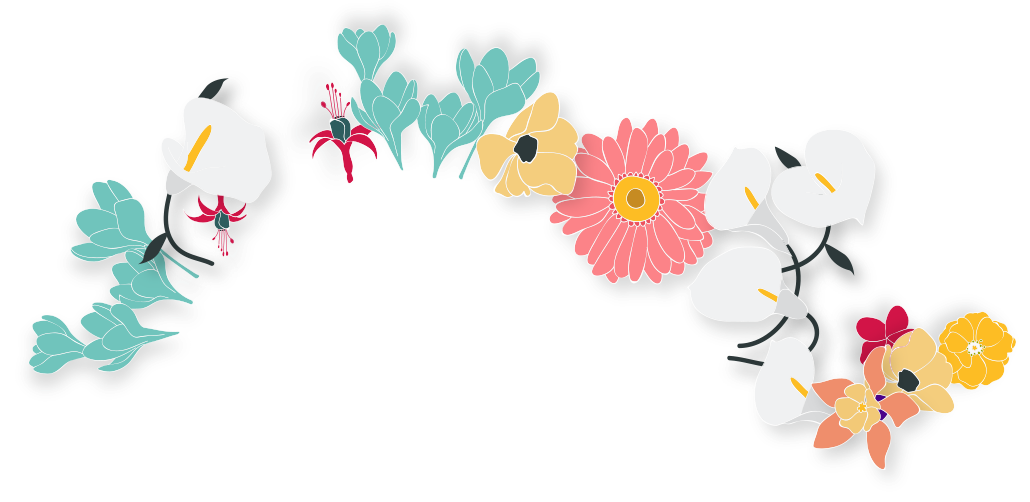 Thanks for Watching.
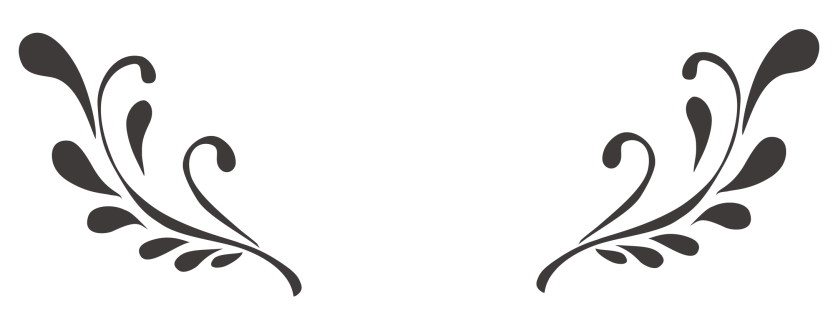 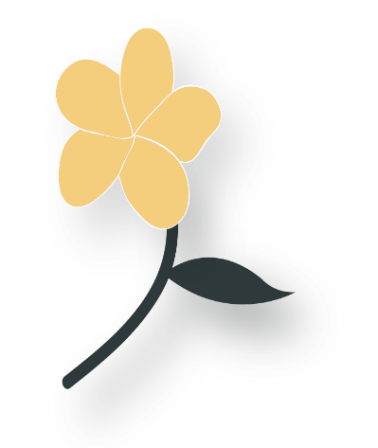 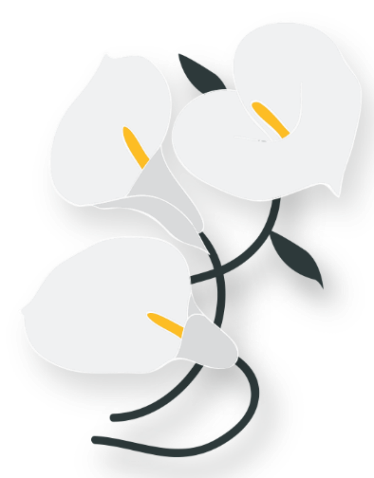 Reporting Person:
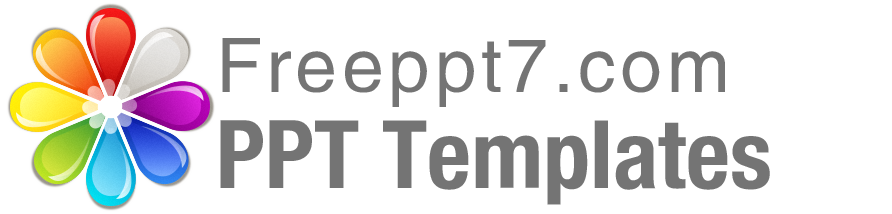 Best PPT templates for free download
https://www.freeppt7.com